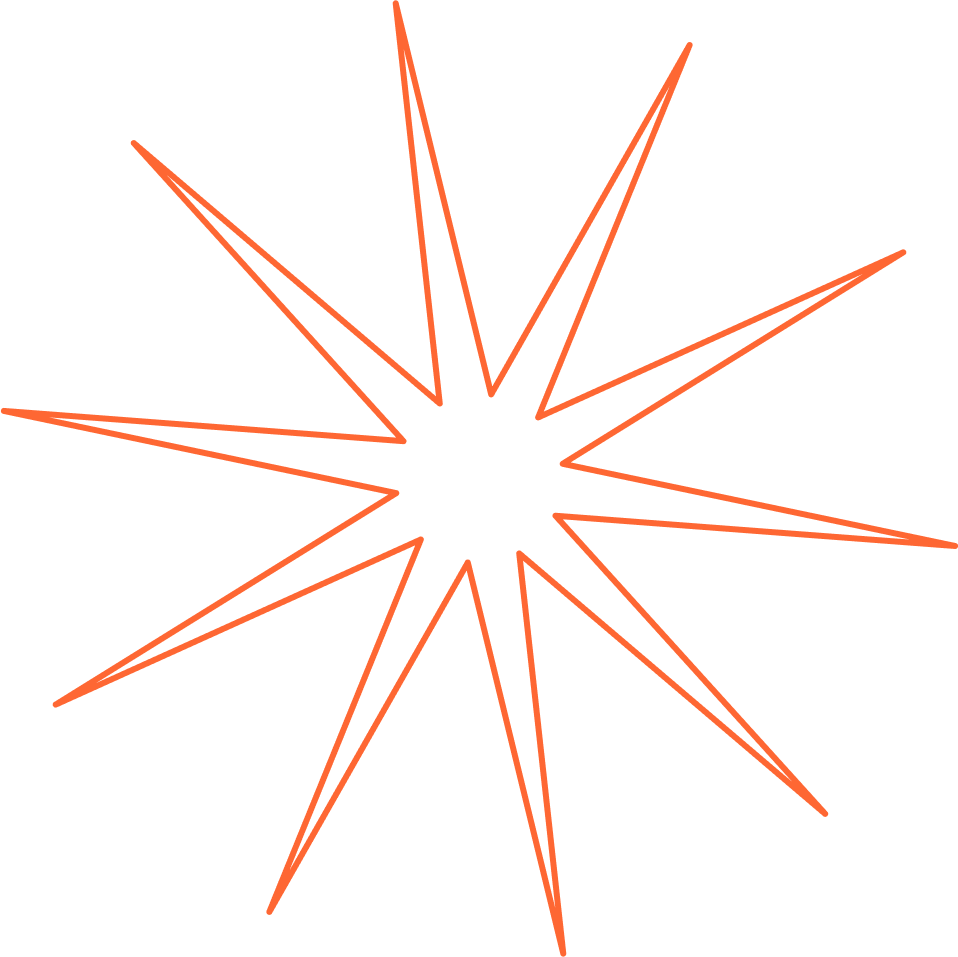 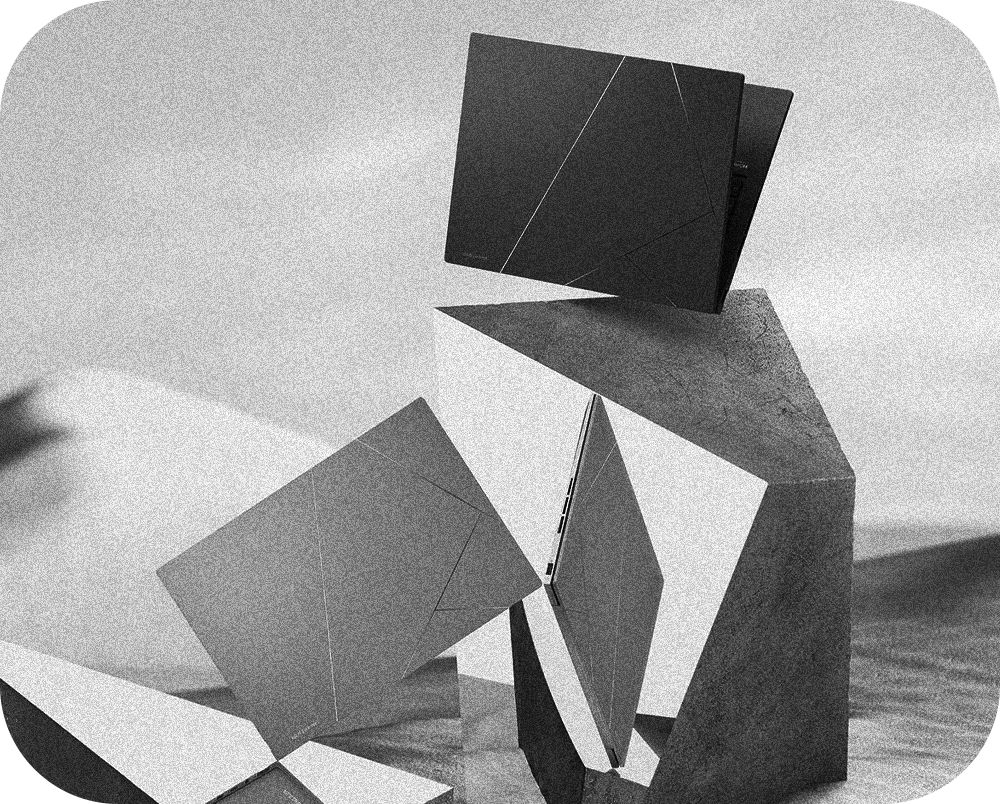 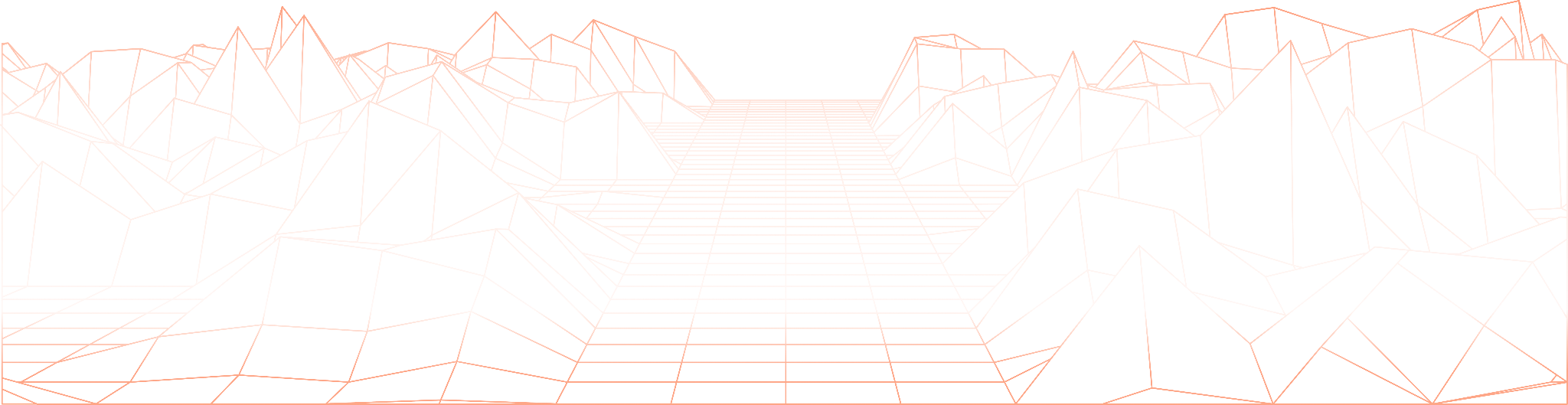 Ярослав Морозов
Digital-продюсерна проектах ASUS
Ai-консультант по подбору продуктов
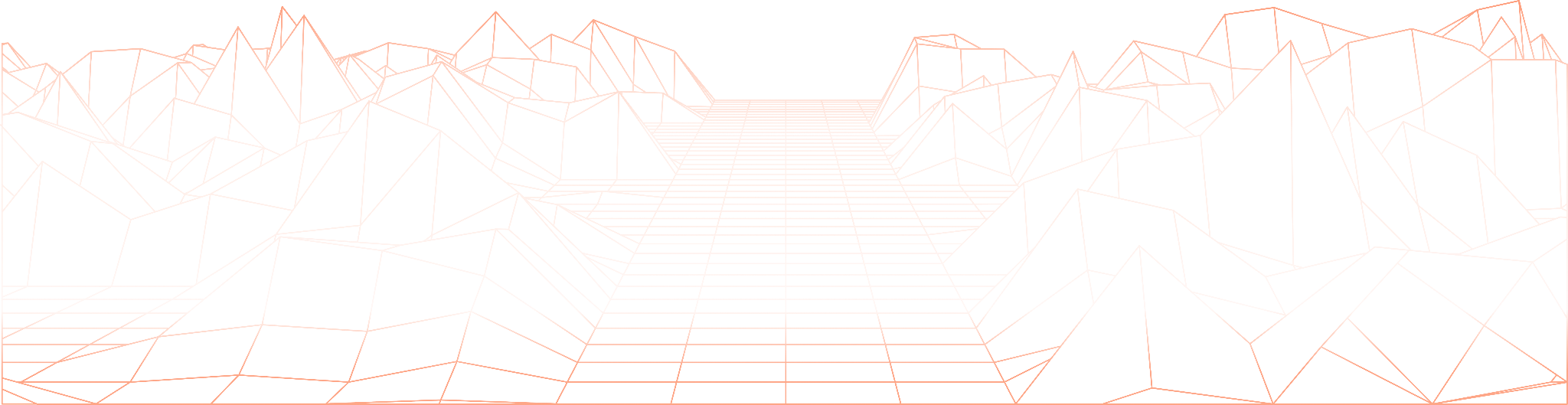 Идея
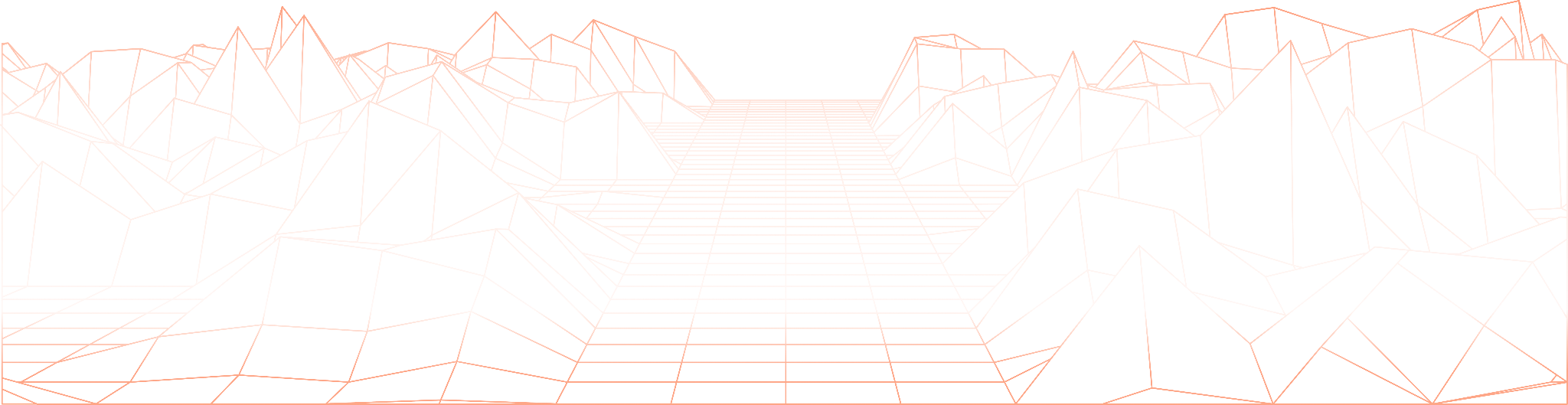 Создать решение, которое закрывает потребность пользователей в индивидуальной, удобной и быстрой помощи при выборе ноутбука, адаптируясь к их предпочтениям и требованиям. Необходимо упростить процесс выбора, делая его более понятным и доступным для людей, не обладающих техническими знаниями и опытом в области компьютерной техники.
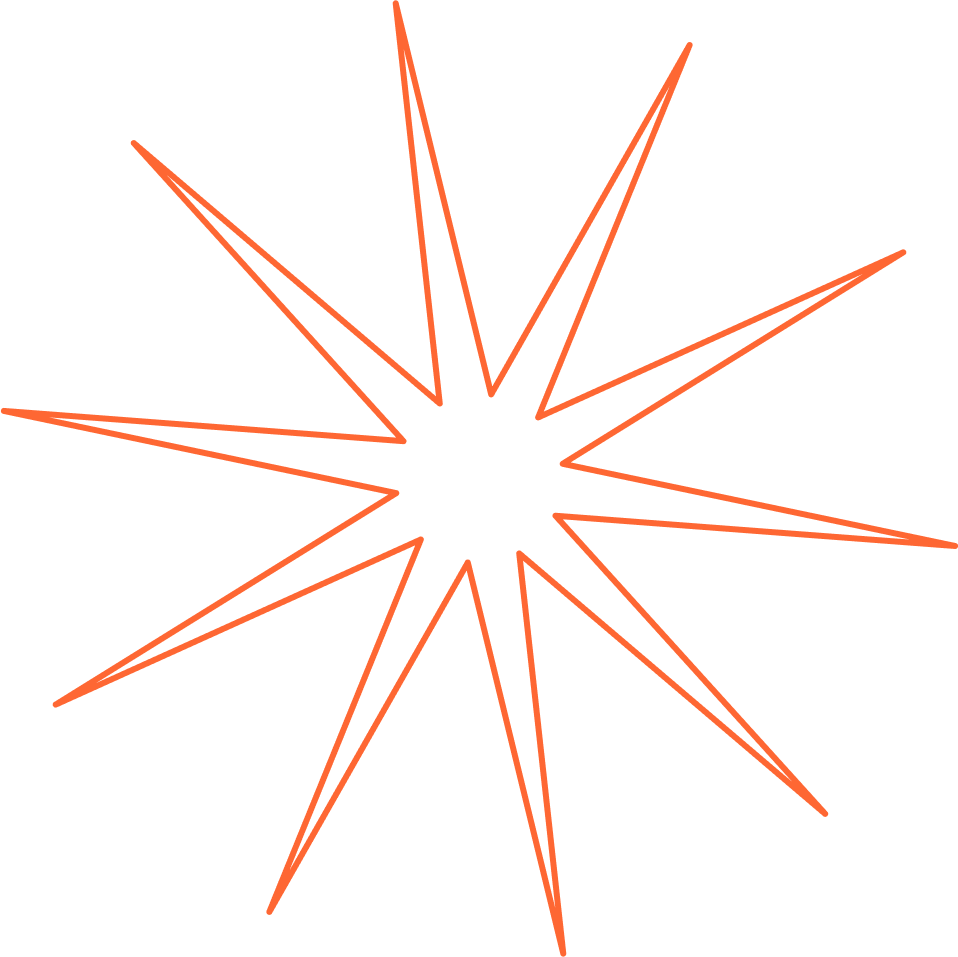 Начало
Май
Март
Обсуждение идеи
Разработка теоретической части Поиск подрядчиковФинализирование функционала
Согласование проекта
Подача бюджетовРаунды созвоновУспех!
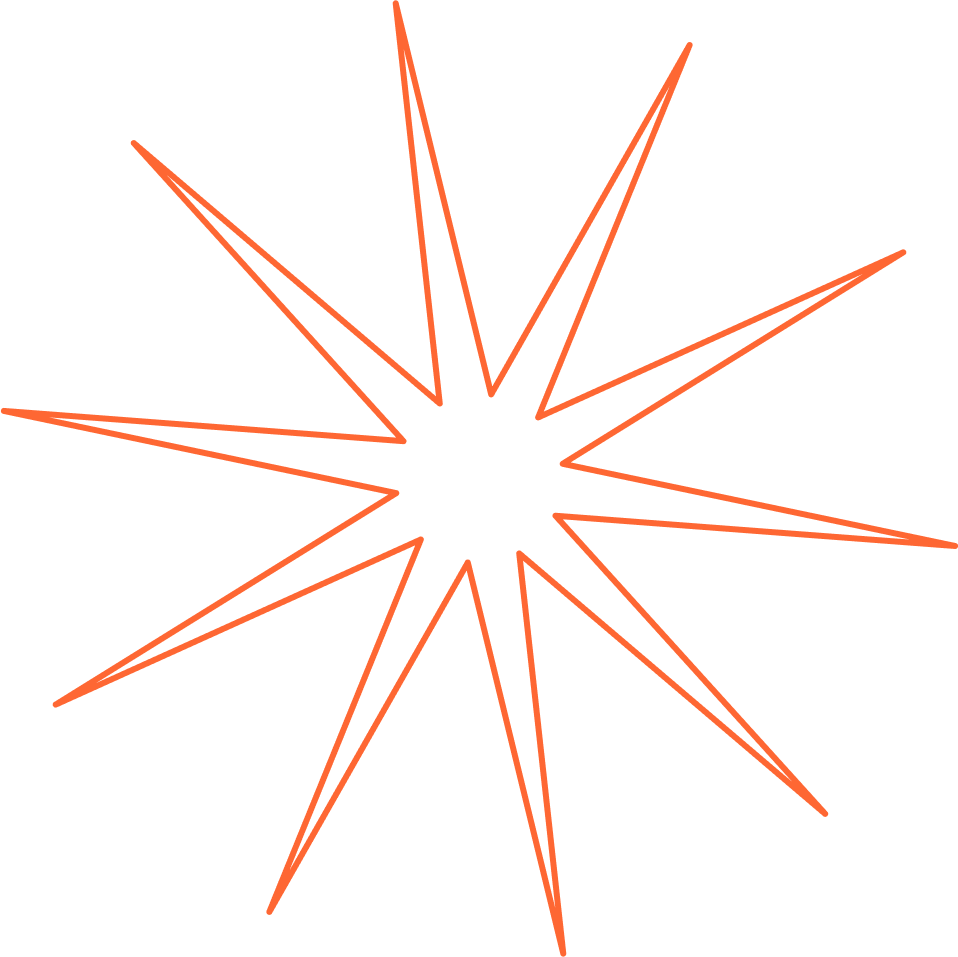 Процесс
Сентябрь
Июнь
Старт разработки
Первые наработкиС ними ошибкиИ изменение концепции
Alpha или Beta
Описание будет зависеть от статуса проекта
Ключевые возможности
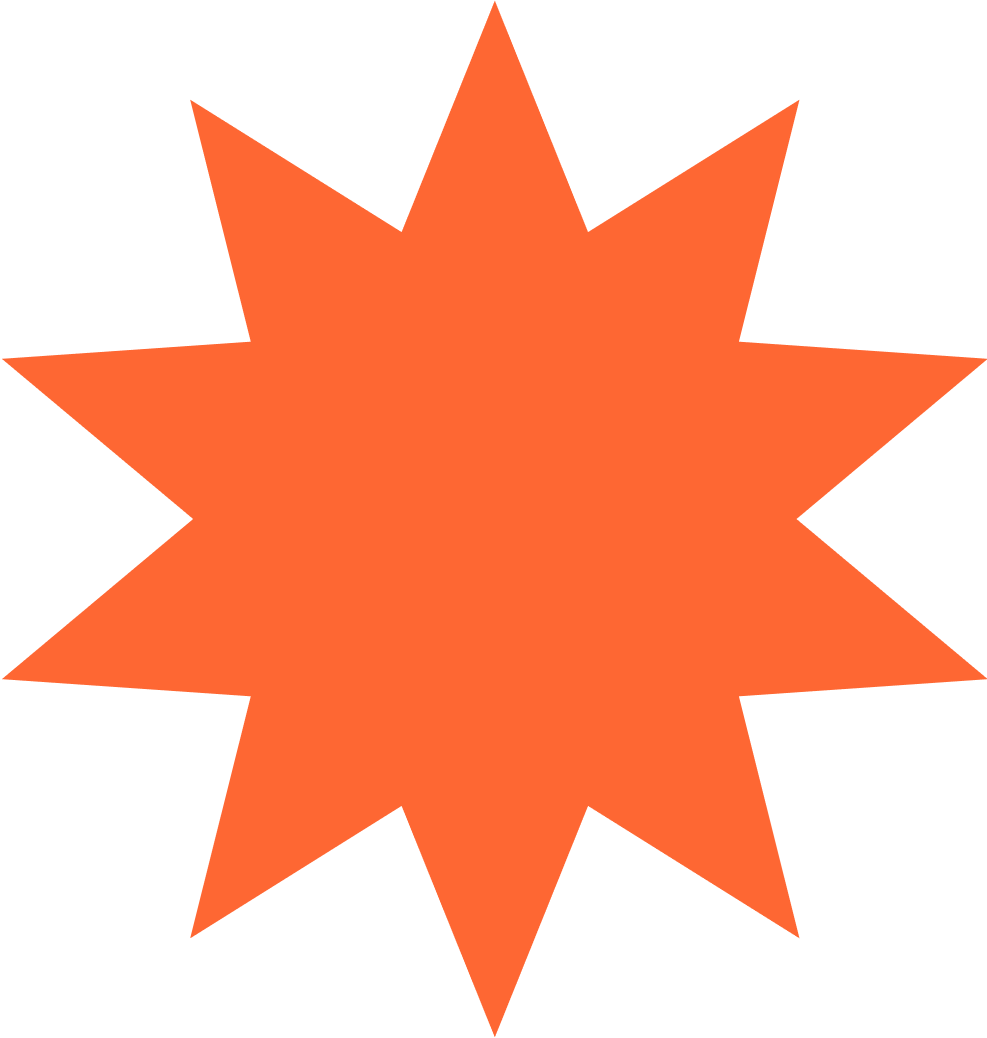 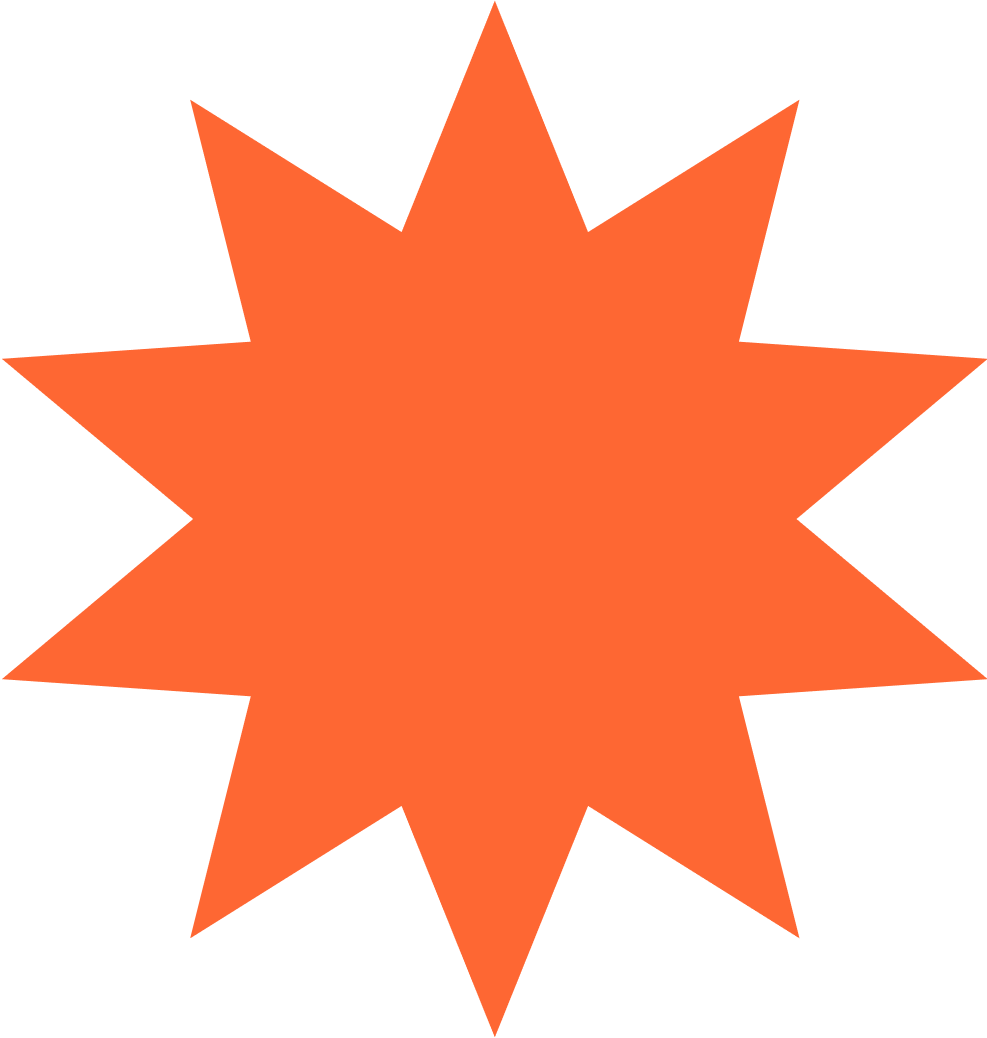 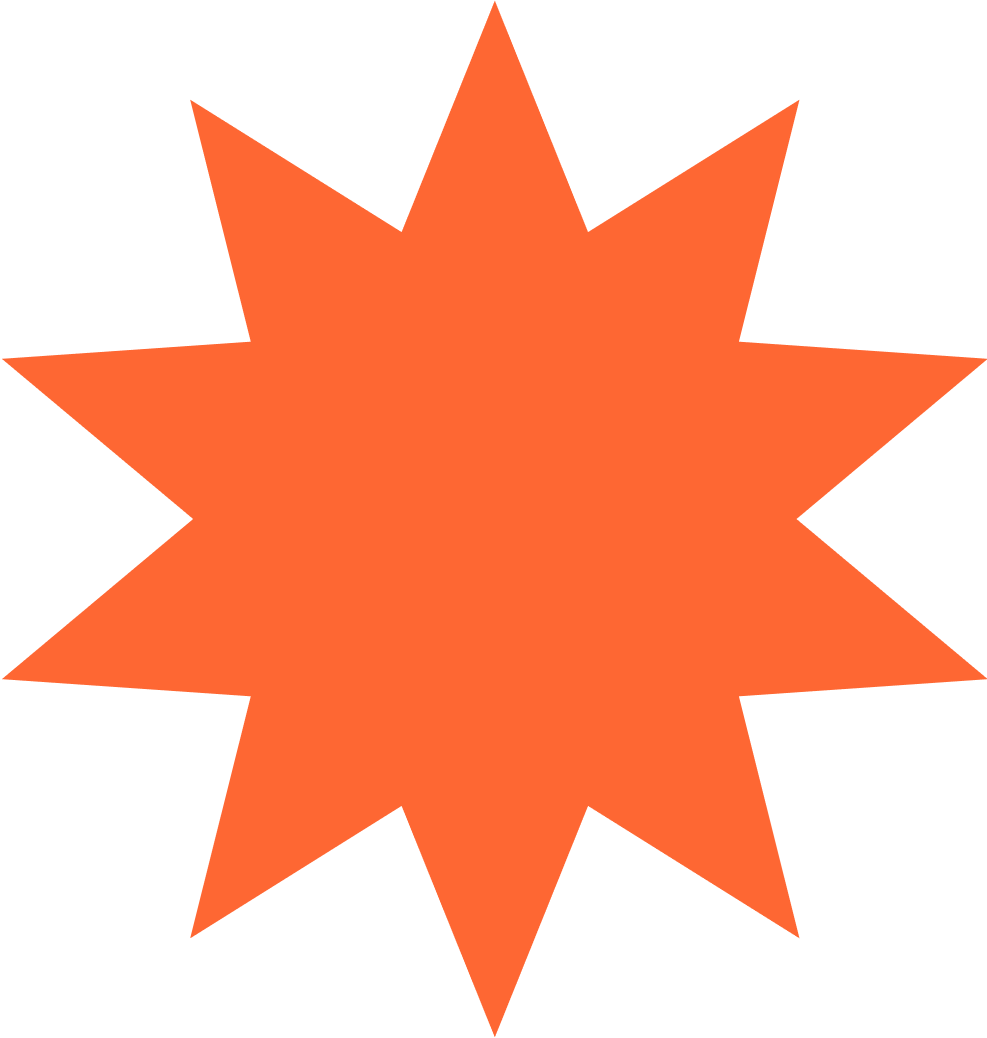 1
2
3
Навигация по продуктам: бот помогает пользователям найти ближайший авторизованный магазин или онлайн-платформу для покупки выбранного ноутбука.
Индивидуальные рекомендации: на основе собранных данных бот подбирает наиболее подходящие модели ноутбуков ASUS и предоставляет подробные характеристики каждой модели.
Анализ потребностей пользователя: бот задает ряд вопросов для определения предпочтений пользователя, таких как размер экрана, назначение ноутбука, бюджет и другие важные параметры.
Мир без языковых барьеров
Грузинский язык, Молдавский язык, Армянский язык, Туркменский язык, Киргизский язык.
Русский язык, Английский язык, Казахский язык, Узбекский язык, Азербайджанский язык,
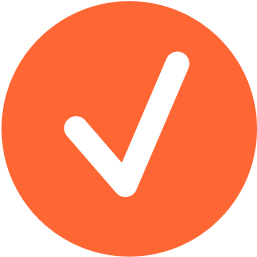 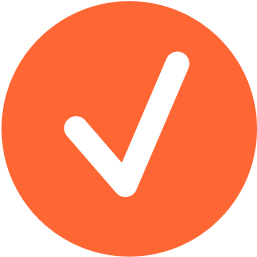 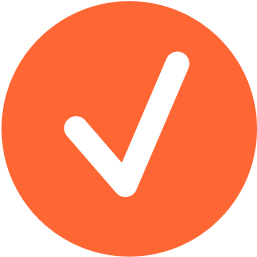 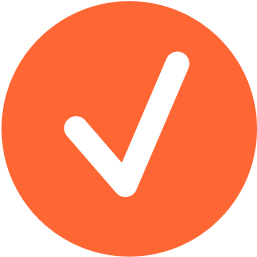 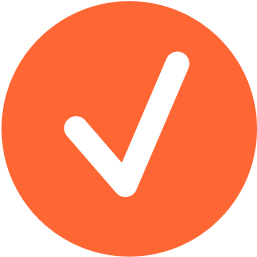 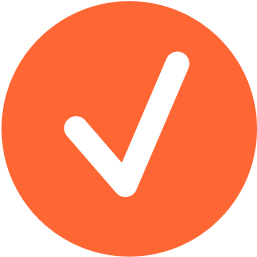 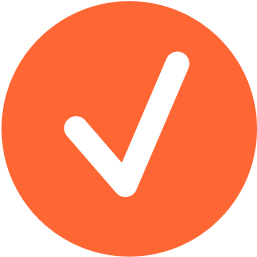 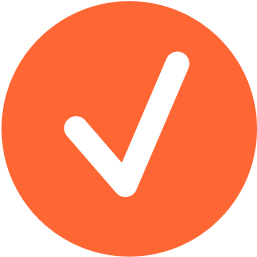 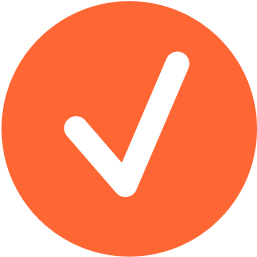 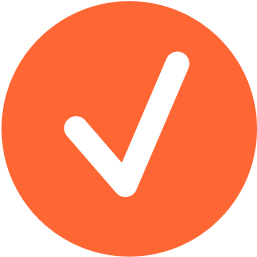 100% автоматизация
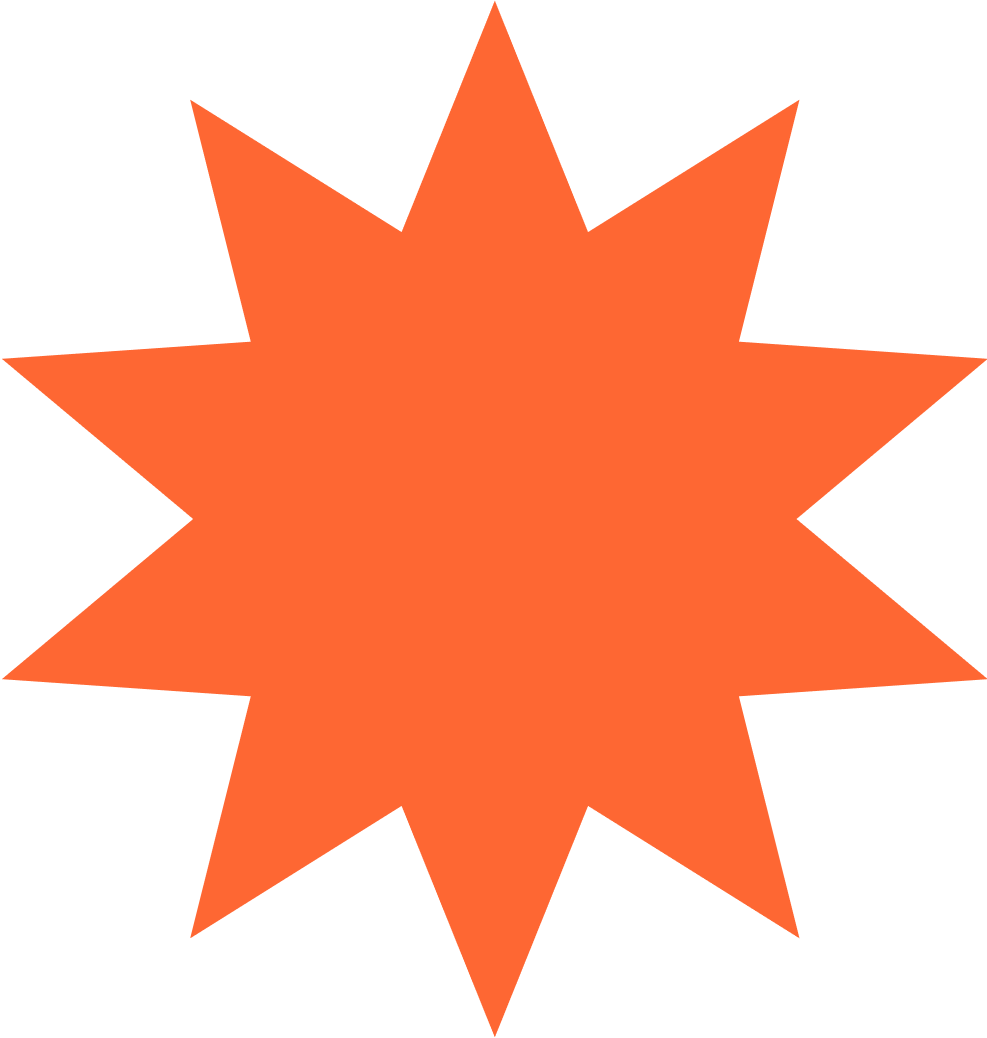 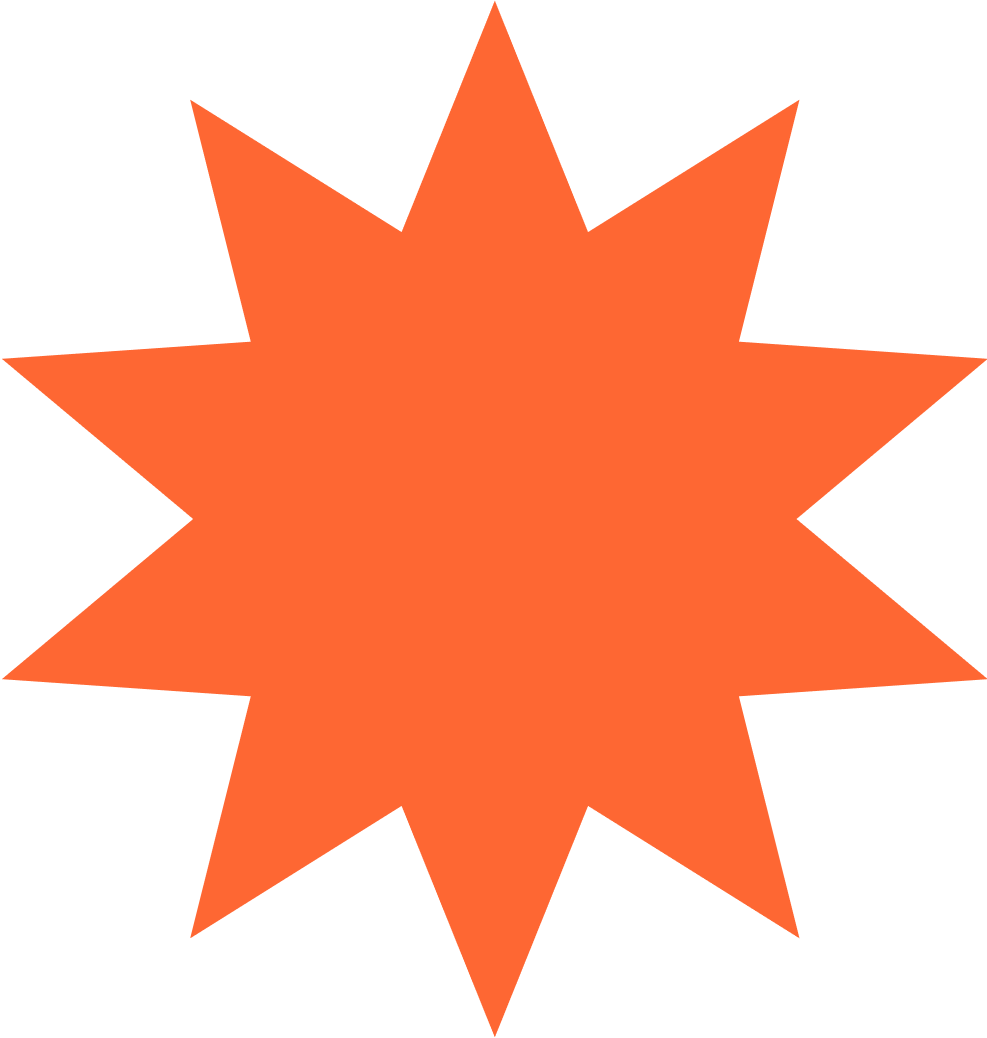 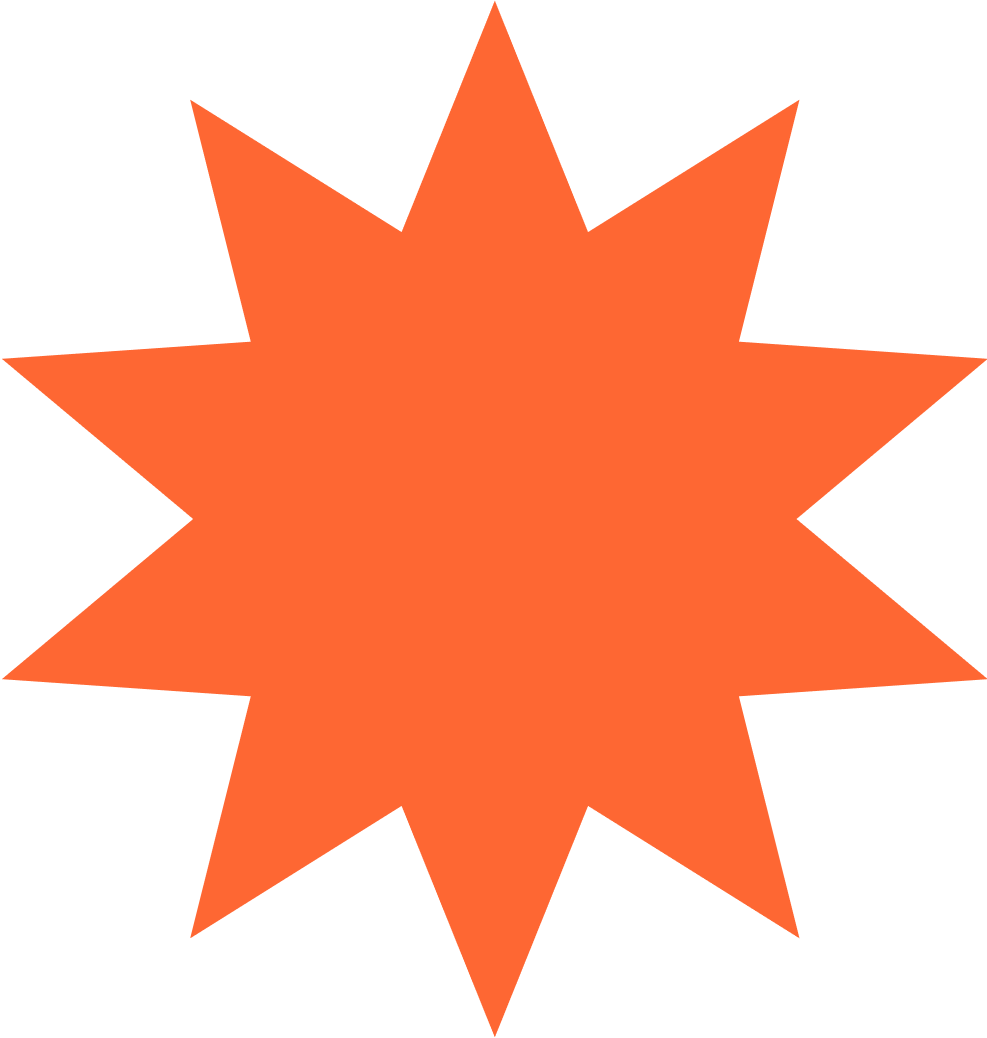 1
2
3
Бот получает RSS-ленту по ноутбукам от магазинов-партнеров и на основе данных генерирует и ежедневно обновляет базу доступных ноутбуков
Подбор ноутбуков по предпочтения пользователей происходит автоматически — благодаря пониманию контекста и потребной пользователя. Текст сопоставляется с техническими характеристиками
Бот сможет помочь не только с подбором ноутбука, но и подсказать на что влияет цветопередача, зачем нужен мощный процессор, какой объем оперативной памяти подходит для монтирования видео и т.д.
Преимущества бота для ASUS
Увеличение продаж
Облегчая процесс выбора ноутбука для пользователей, бот способствует принятию решения о покупке и, следовательно, увеличению продаж продукции.
Брендовая лояльность
Предоставление инновационного и удобного сервиса повышает удовлетворенность клиентов и укрепляет их лояльность к бренду ASUS.
Простота и доступность
Благодаря боту пользователи могут изучить продукты ASUS и сделать правильный выбор без необходимости разбираться в сложных технических характеристиках, что делает технологии более доступными.
Рост узнаваемости
Внедрение интеллектуального бота подчеркивает инновационность компании и ее стремление сделать технологии доступными каждому, что повышает узнаваемость бренда ASUS на рынке.
Получение обратной связи
Бот может собирать обратную связь от пользователей, помогая компании ASUS улучшать свою продукцию и оптимизировать маркетинговые стратегии.
Анализ данных 
Бот собирает статистику и анализирует предпочтения пользователей, что может быть полезно для разработки новых продуктов и улучшения существующих моделей ноутбуков.
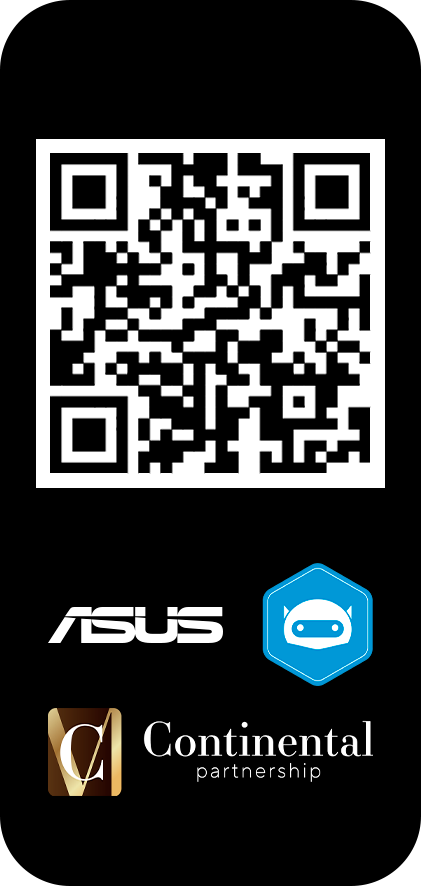 Большие мечты требуют командных усилий
Командная работа над разработкой бота на базе языковой модели ChatGPT-4 — это настоящий вызов. Этот проект требует глубокого погружения, ведь мы сталкиваемся с задачей объединения технической сложности и творческого подхода. Только совместными усилиями, сочетая техническое мастерство и творческое видение, можно добиться потрясающих результатов и создать бота нового поколения.
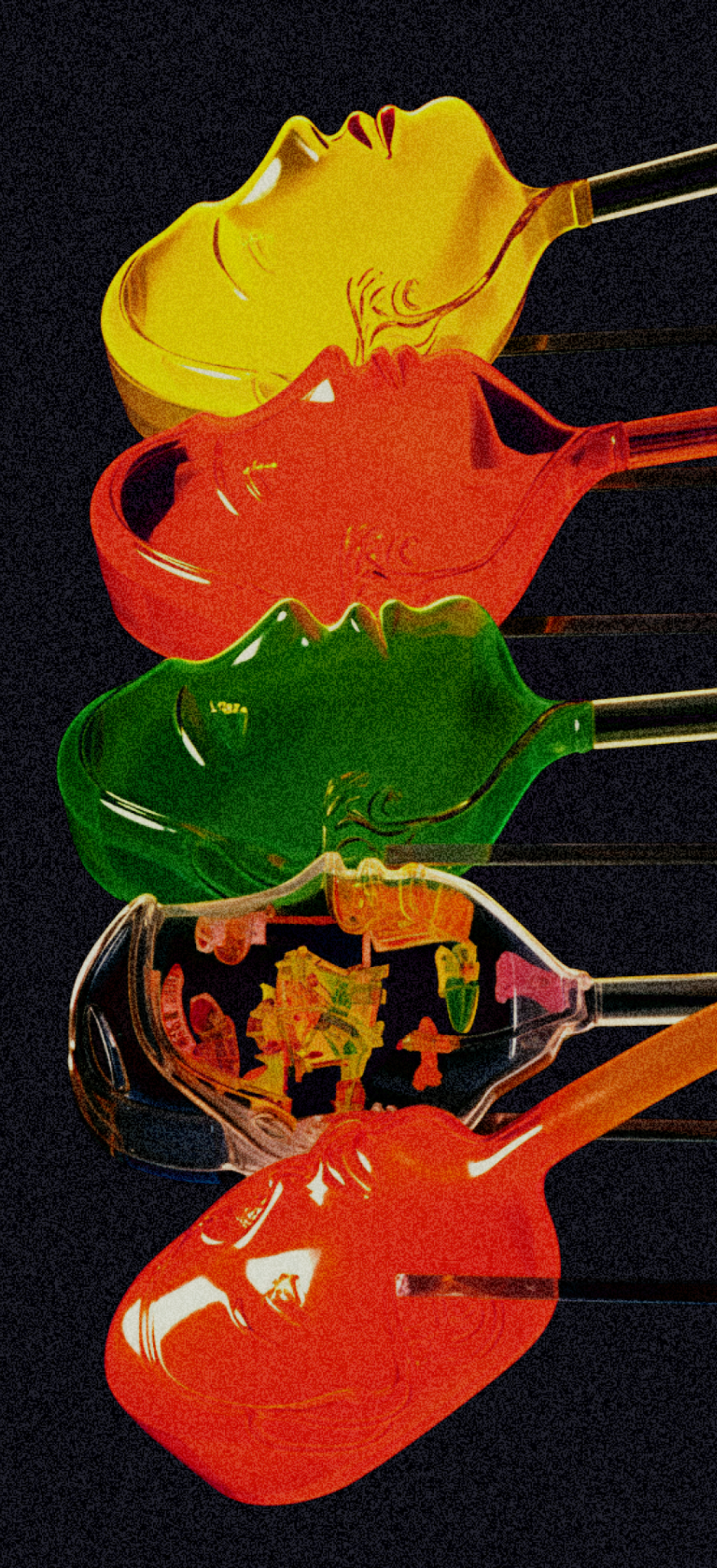 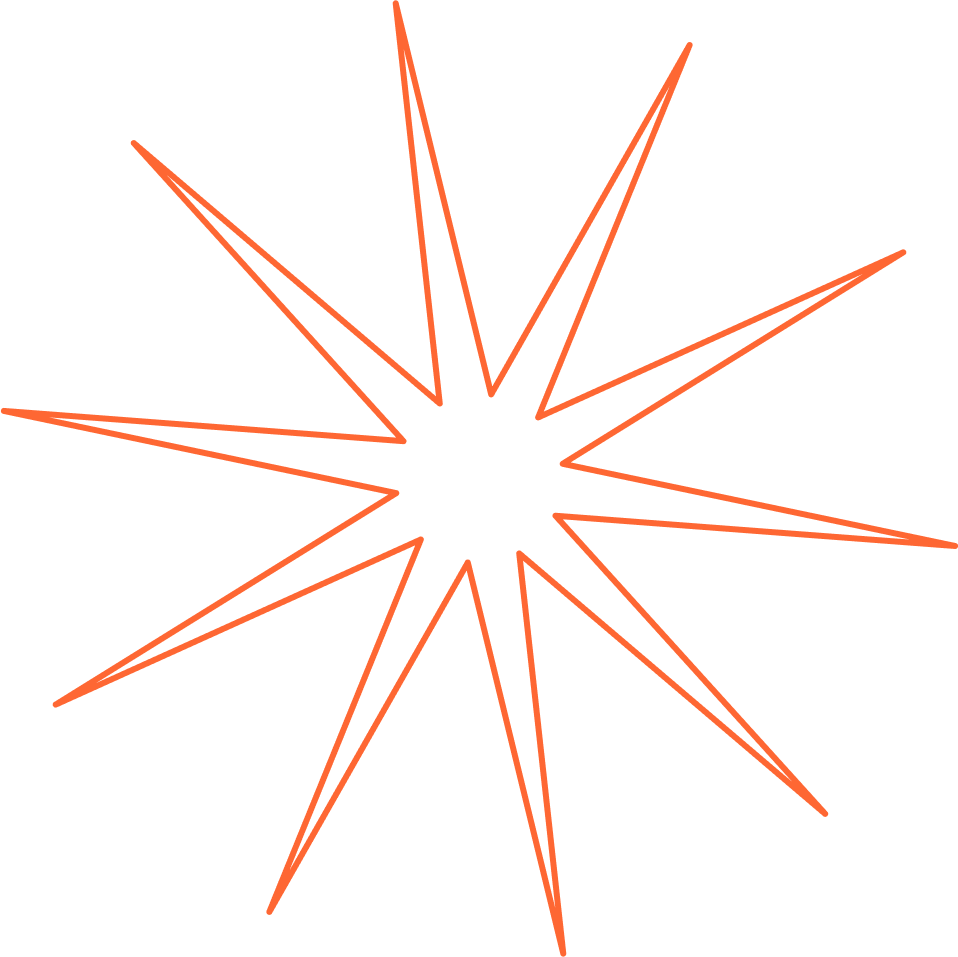 + 7 937 274 79 65
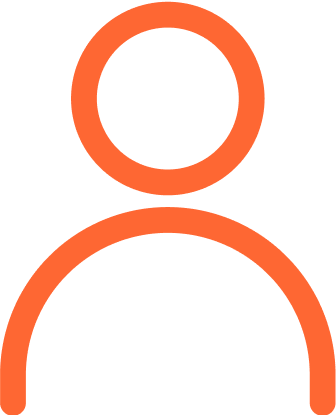 y@continental-c.com
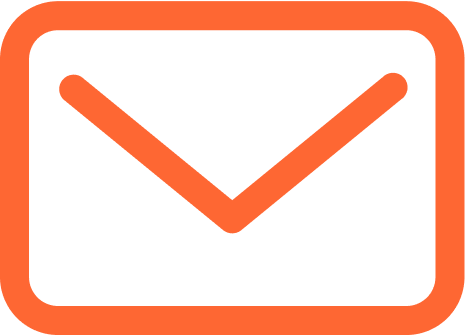 continental-c.com
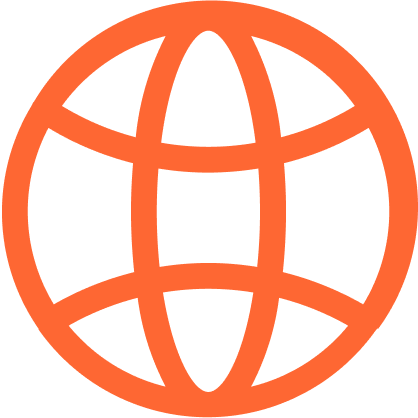 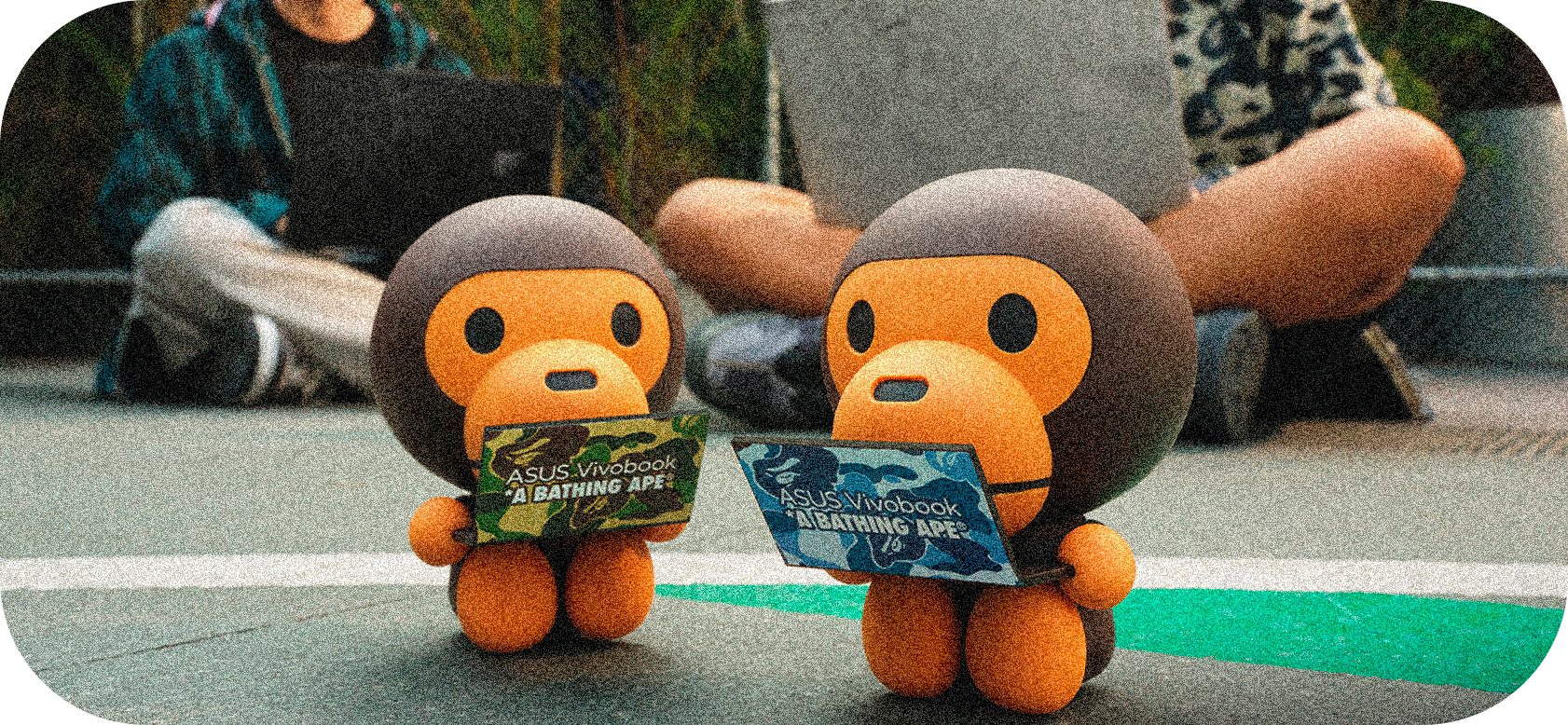 Спасибо за внимание!